Ryley 
Harber
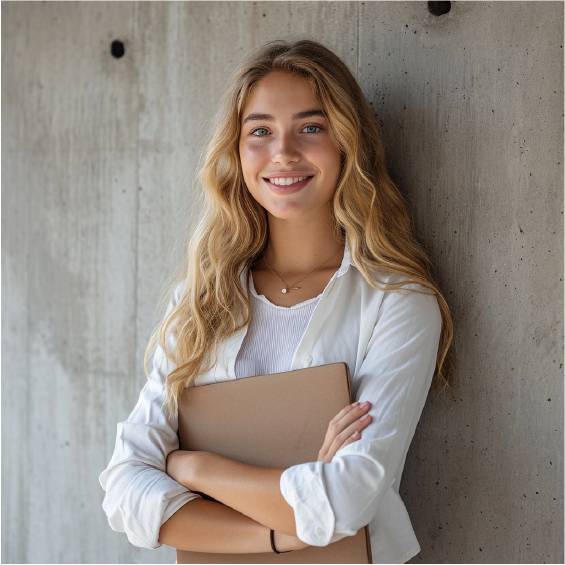 Professional Simple CV
OBJECTIVE - (Optional):
[Your career objective or a brief summary of your professional goals and skills.]
CONTACT
WORK EXPERIENCE
516-825-6307
[Job Title],
[Start Date]
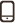 ryleyharber@mail.ltd
[Company Name], [Location]
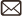 Responsibility/Accomplishment: Briefly describe a key responsibility or accomplishment from this role, highlighting specific tasks or projects you worked on and any results achieved.
ryleyharber.ltd
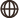 72746 Zechariah Vista Suite
778, Lake Dominique
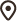 EDUCATION
[Job Title],
[Job Title],
[Start Date] - [End Date]
[Start Date] - [End Date]
[Company Name], [Location]
[Company Name], [Location]
Responsibility/Accomplishment: Briefly describe a key responsibility or accomplishment from this role, highlighting specific tasks or projects you worked on and any results achieved.
Responsibility/Accomplishment: Briefly describe a key responsibility or accomplishment from this role, highlighting specific tasks or projects you worked on and any results achieved.
Course Studied,
Course Studied,
Course Studied,
University/College Name,
University/College Name,
University/College Name,
[Start -End Date Graduation Year]
[Start -End Date Graduation Year]
[Start -End Date Graduation Year]
REFERENCES
SKILLS
[References Name #1]
[References Name #2]
[References Name #3]
[References Name #4]
[Job Title]
[Job Title]
[Job Title]
[Job Title]
Phone: +123-4567-890
Phone: +123-4567-890
Phone: +123-4567-890
Phone: +123-4567-890
Email: References@mail.com
Email: References@mail.com
Email: References@mail.com
Email: References@mail.com
Project Management
Data Analysis
Strategic Planning
Team Leadership
Communication Skills